«ENVIRONMENTAL POLLUTION» -
«ЗАГРЯЗНЕНИЕ ОКРУЖАЮЩЕЙ СРЕДЫ»
People cut down trees
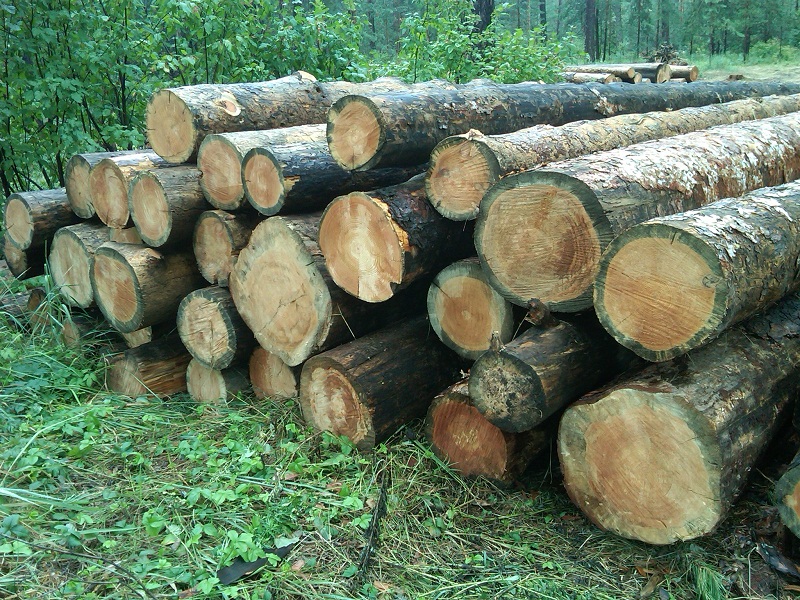 There was a forest here too
fhf
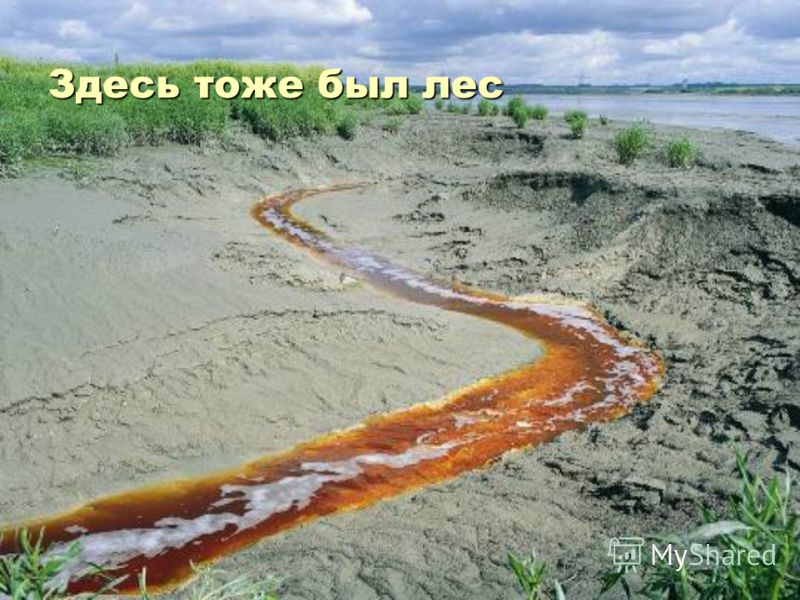 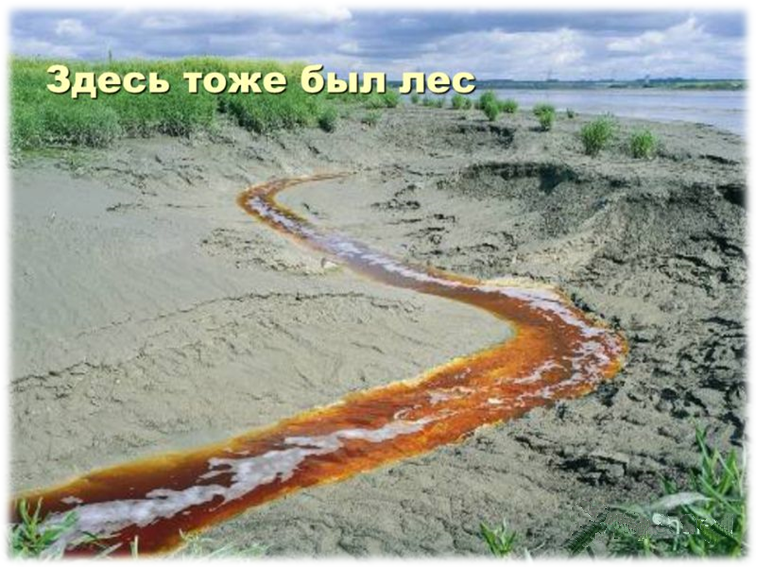 People make wood fires
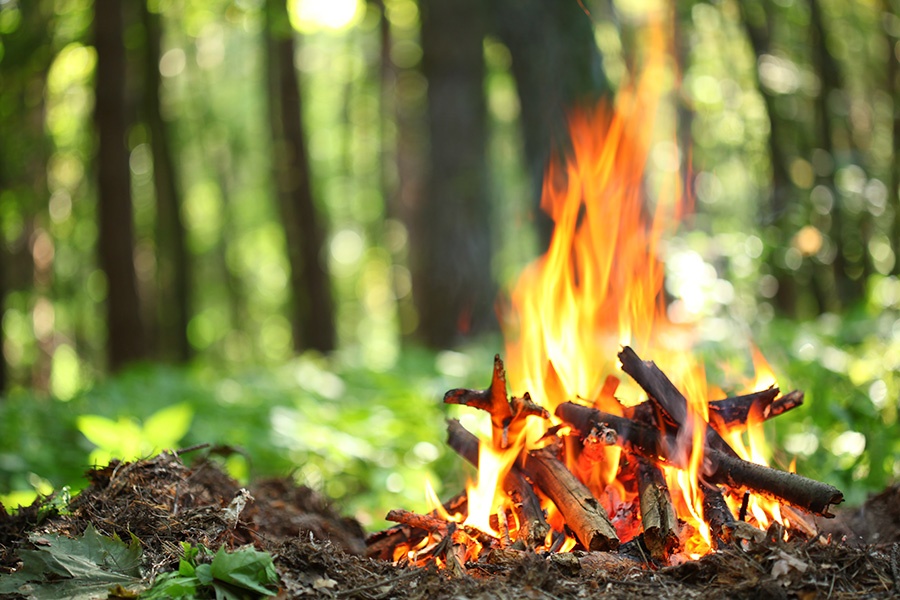 Wood fires kill wood animals
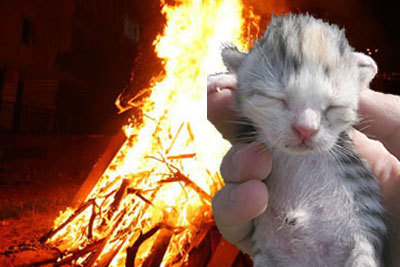 People kill rare animals, for example, leopards
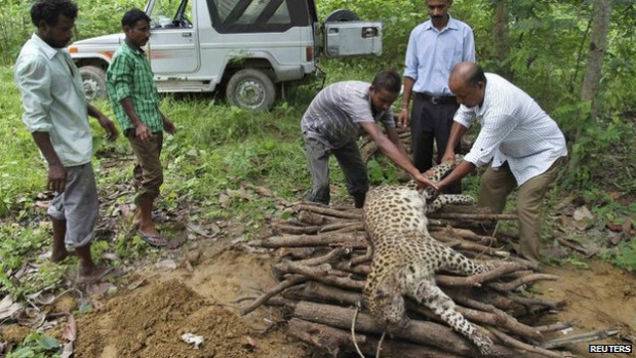 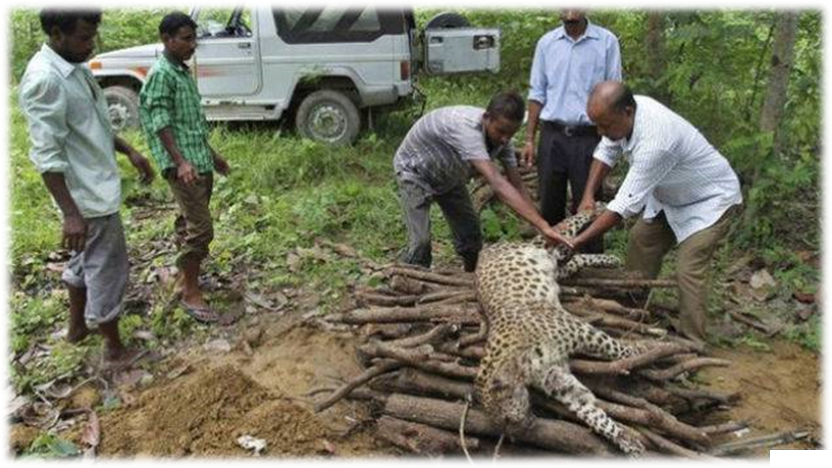 Factories discharge much of the material that pollutes air and water
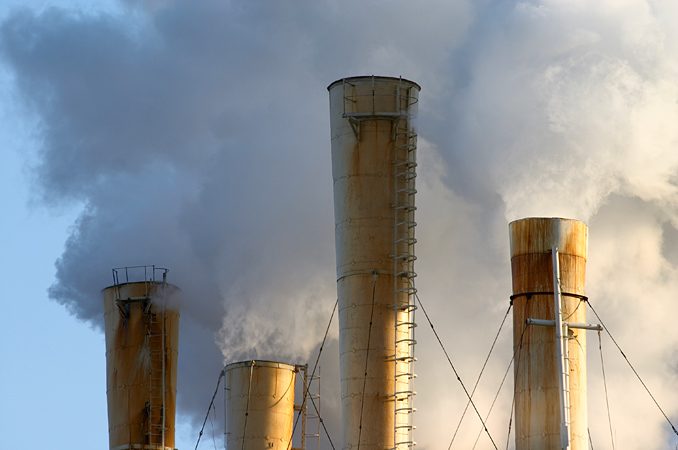 Badly polluted water kills fish and other marine life
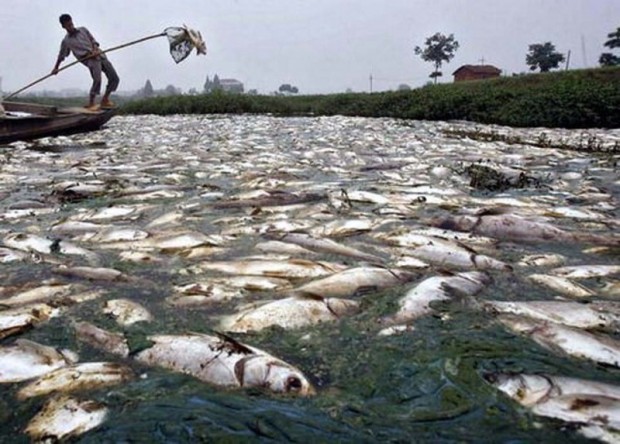 Polluted water can cause illness and even death to birds
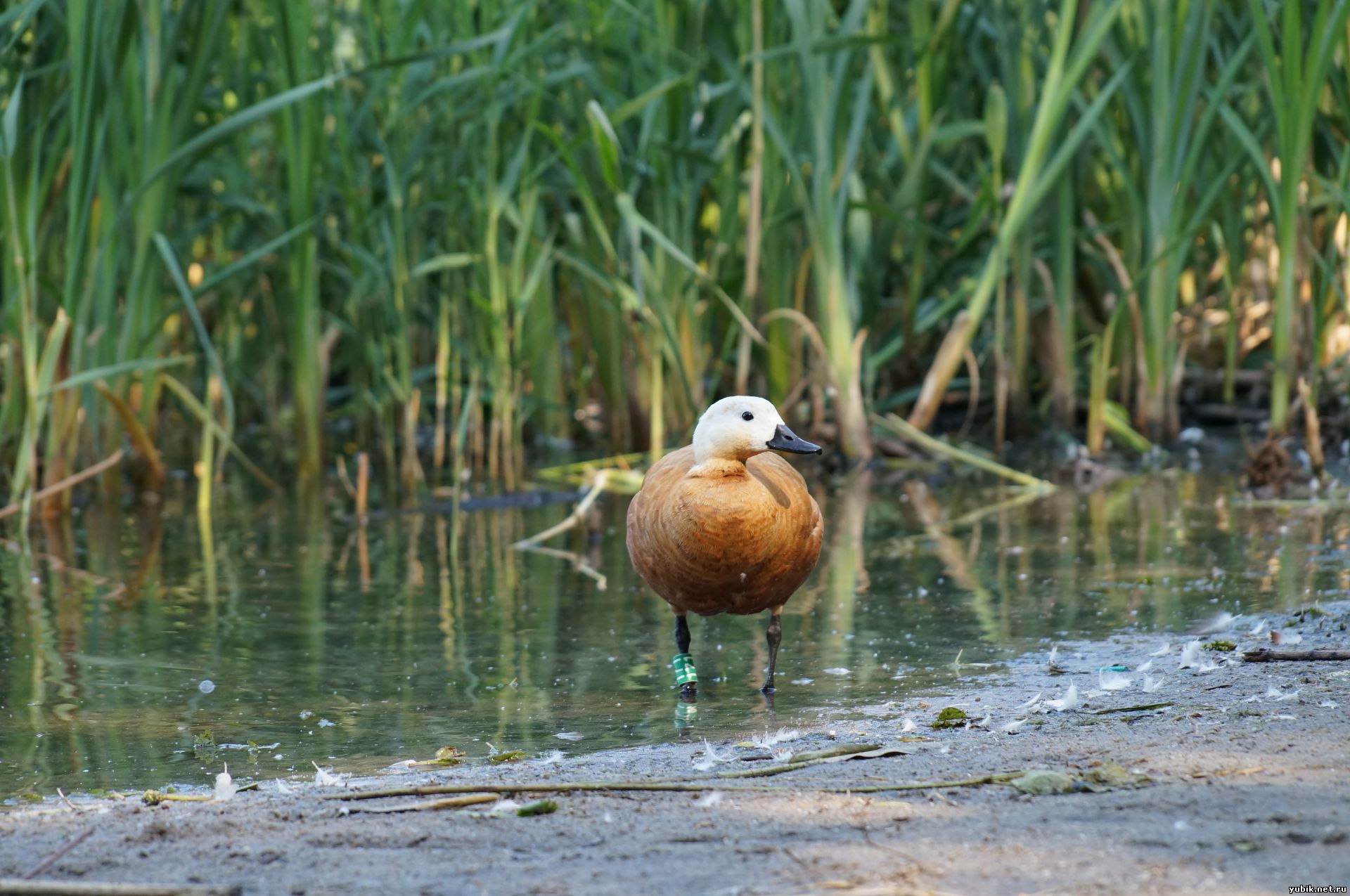 People operate motor vehicles that fill the air with the noise
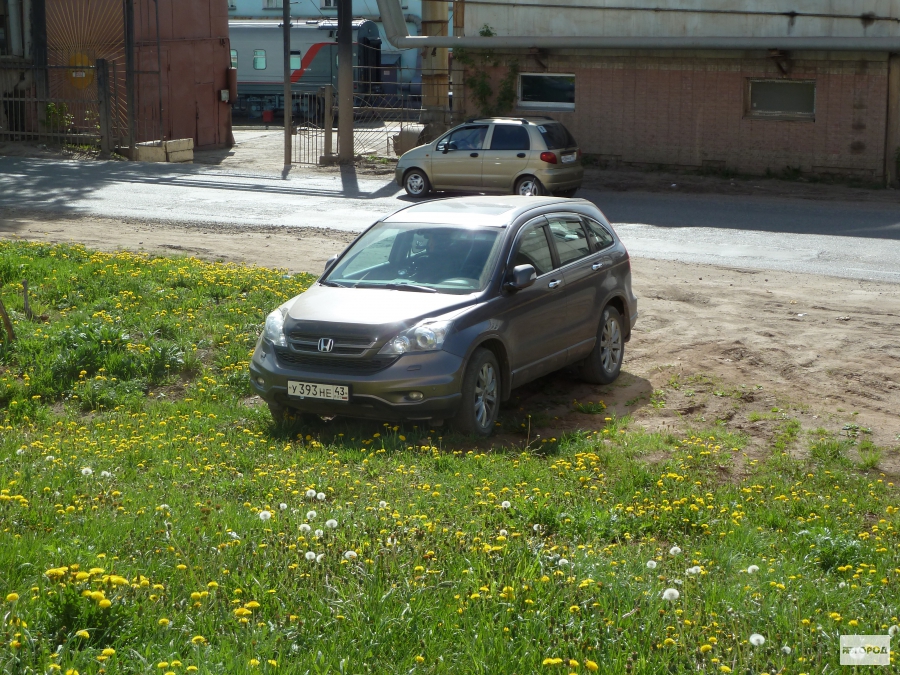 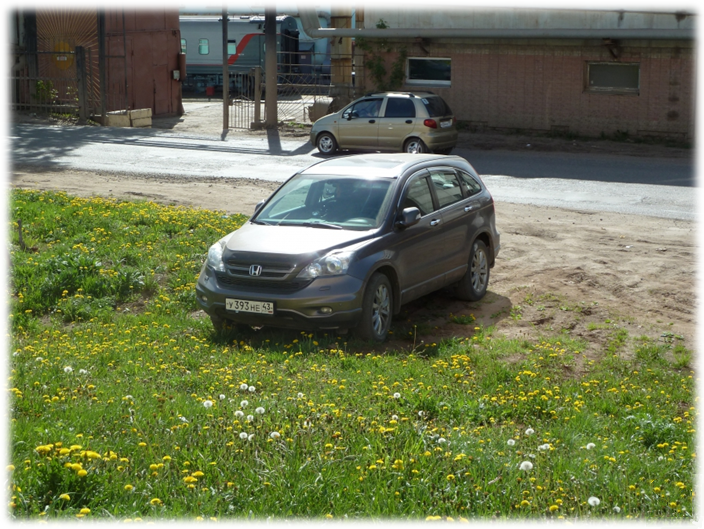 A lawn is not a place for parking
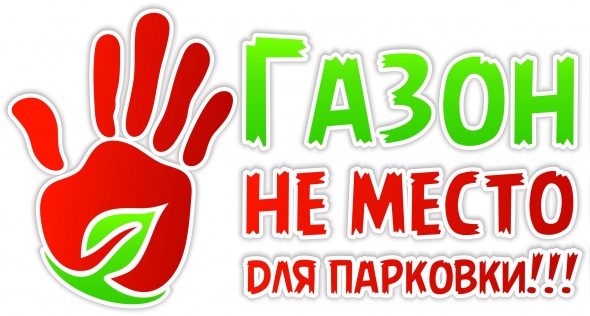 Five principles of careful attitude towards the world:
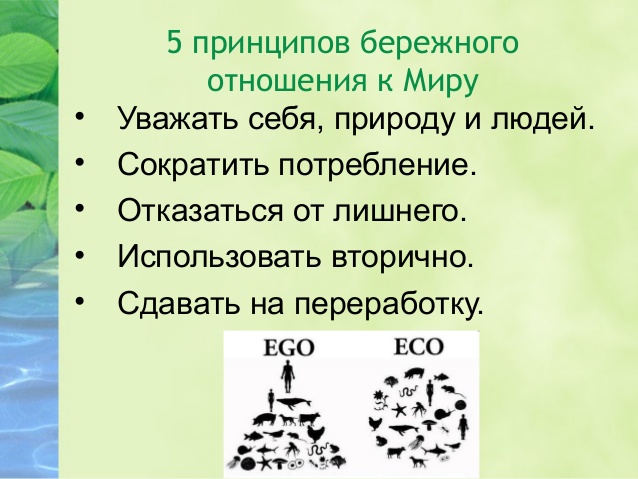 Small wounds that people inflict 
on nature:
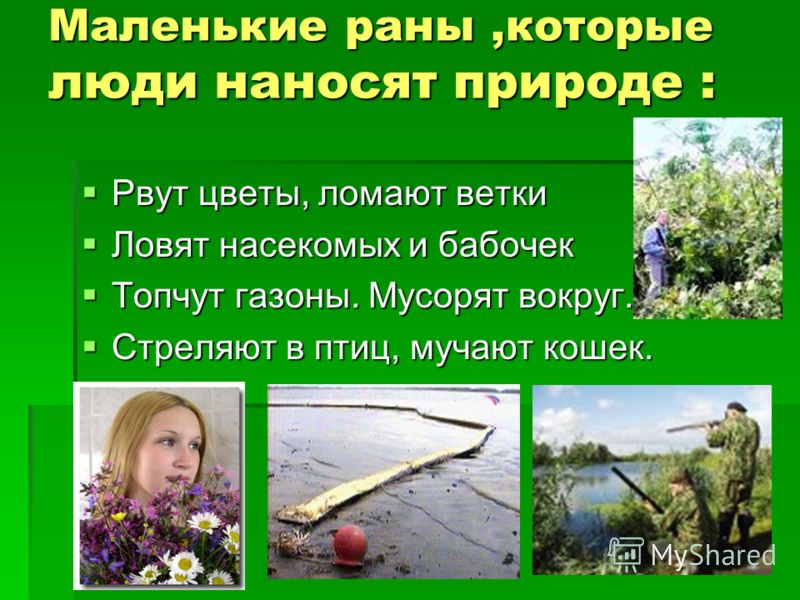 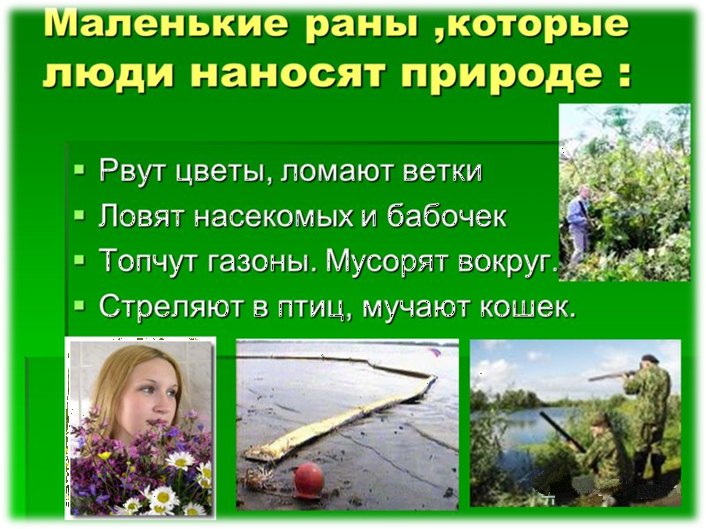 Do you like to lose our naturally beautiful world? 
           – No, I don’t. 
I don’t like to lose our naturally beautiful world.
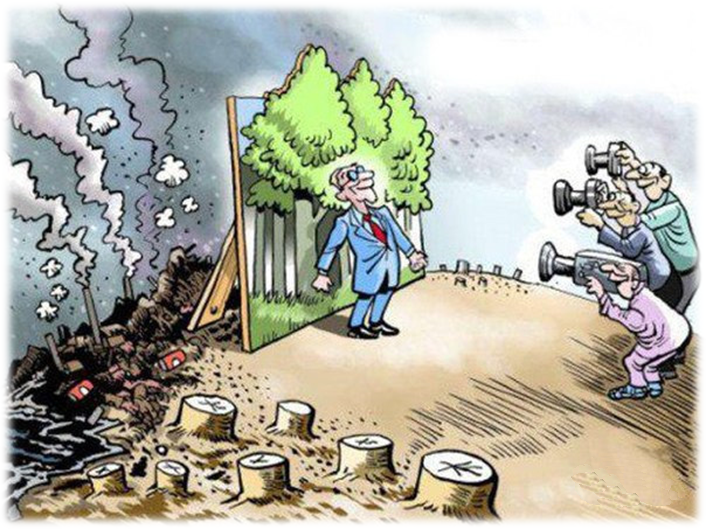 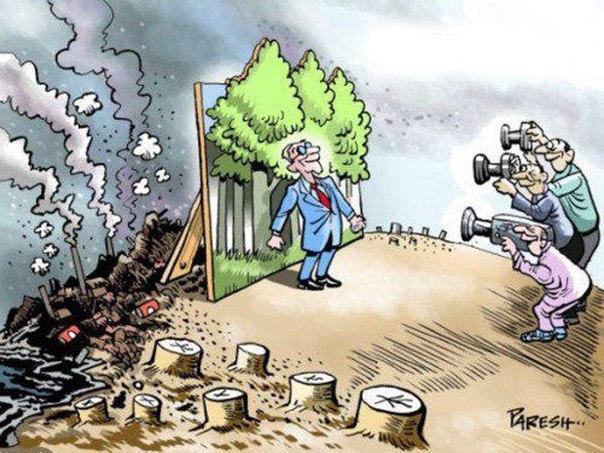 Do you like to smell naturally beautiful rare flowers? 
– Yes, I do. I like to smell naturally beautiful rare flowers.
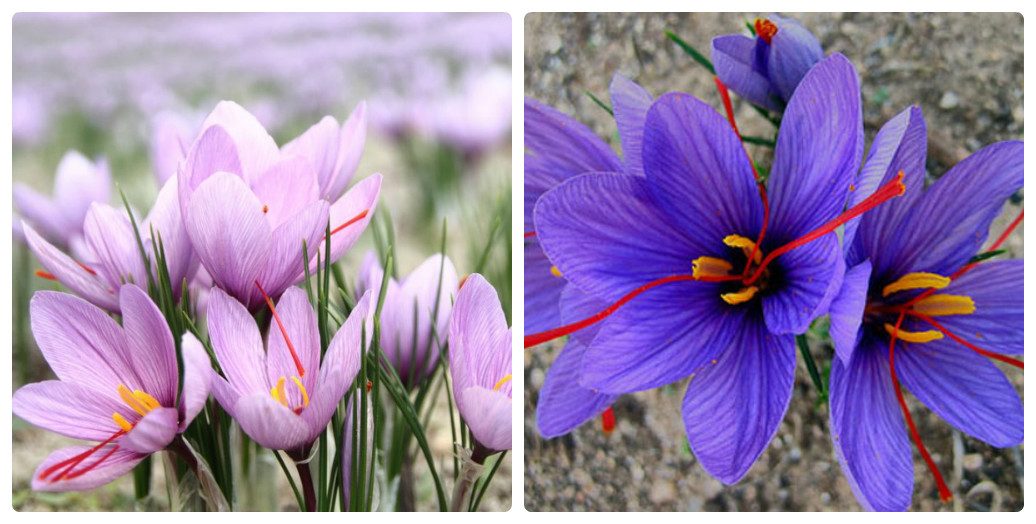 Do you like to listen to naturally beautiful rare birds? 
– Yes, I do. I like to listen to naturally beautiful rare birds.
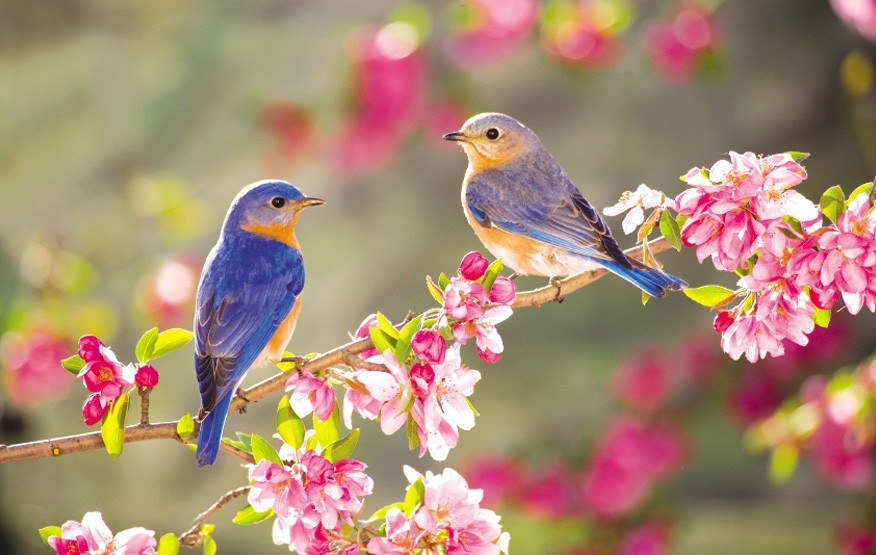 Do you like to swim with naturally beautiful dolphins? 
– Yes, I do. I like to swim with naturally beautiful dolphins.
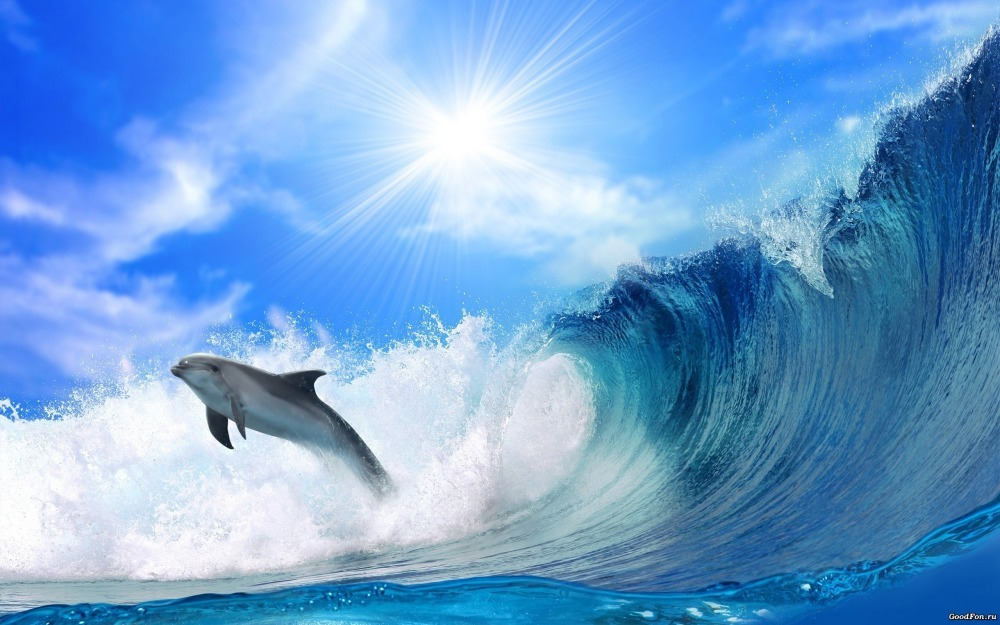 Everything is in your hands!
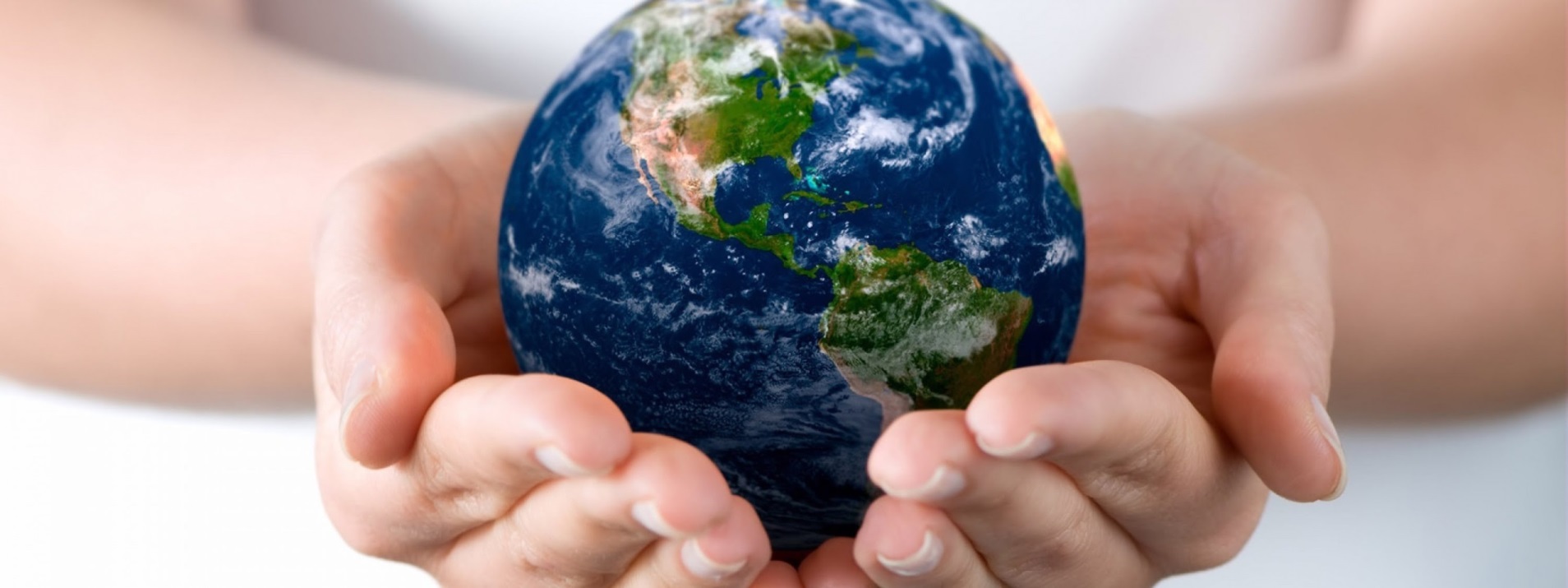